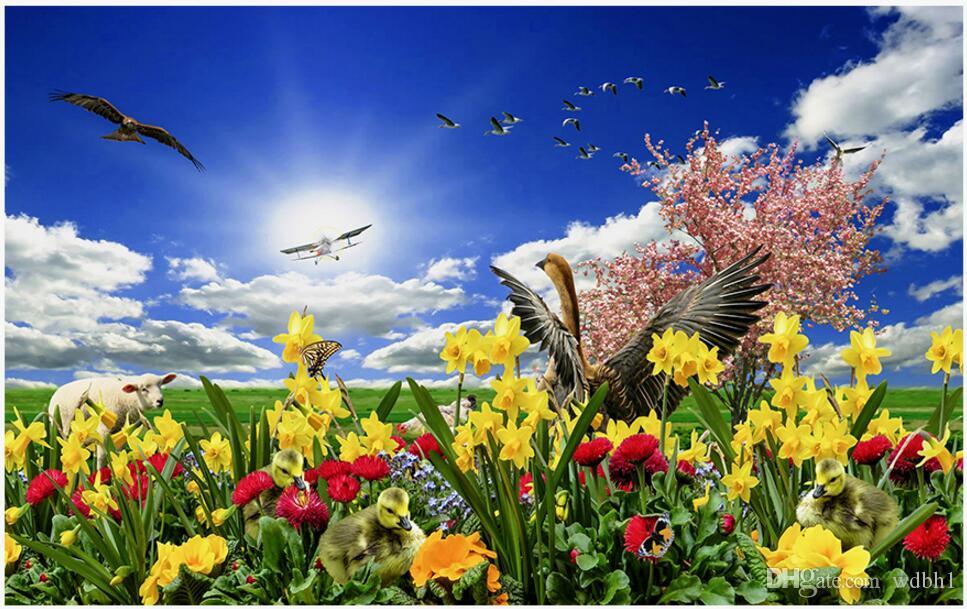 Welcome
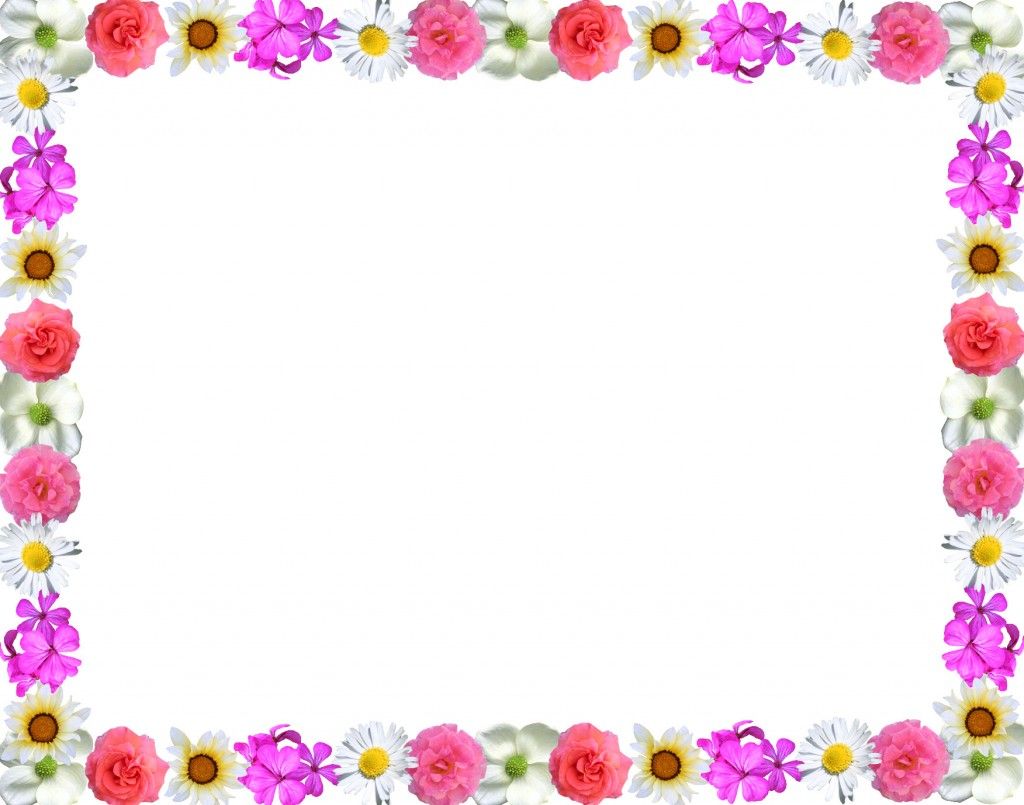 Teacher’s Identity
Md. Hasnain
Ibtedaie Head teacher
Dakhin Koralmara Hossainia Swatantra Ibtedaie Madrasa.
Tazumuddin, Bhola
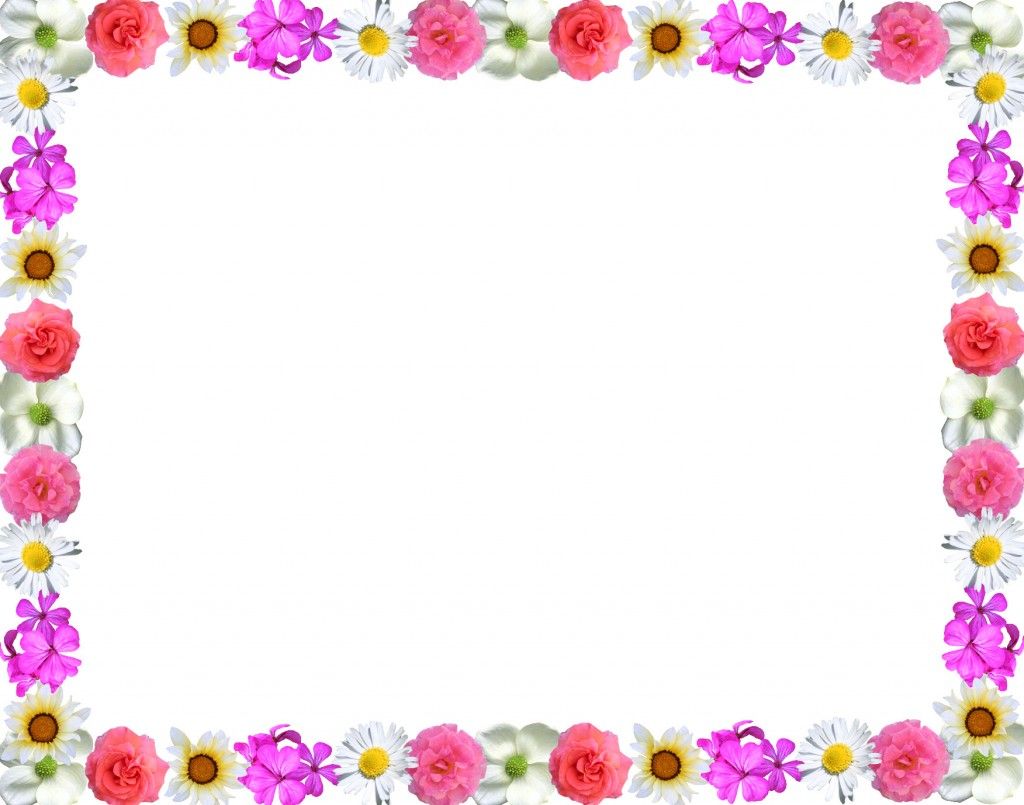 Lesson identity
Class – Five
Unit – 20
Lessons – 5-6
Life is beautiful
Activity – C
Part – 5
Learning outcomes:
Listening
1.3.1 recognize  which words in a sentence are stressed.
3.4.1 understand statements made by the teacher and student.
4.2.1 understand and enjoy simple stories.
Speaking
1.1.1 say words, phrases and sentences with proper sounds and stress.
6.2.1 talk about people, objects, events, etc.
Reading
1.5.1 read words, phrases and sentences in the text with proper pronunciation, stress and intonation.
1.7.1 read paragraphs, dialogues stories, letters and other texts.
What was our previous lesson?
Do you think a blind student can get admitted to a university? How?
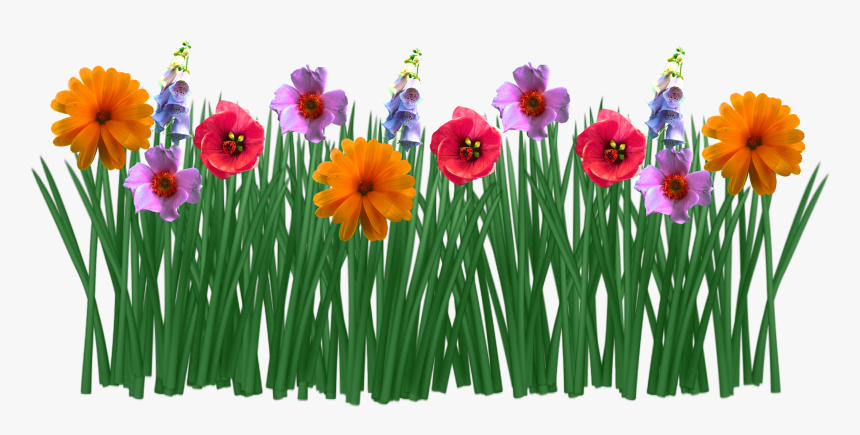 Life is beautiful (Part -5)
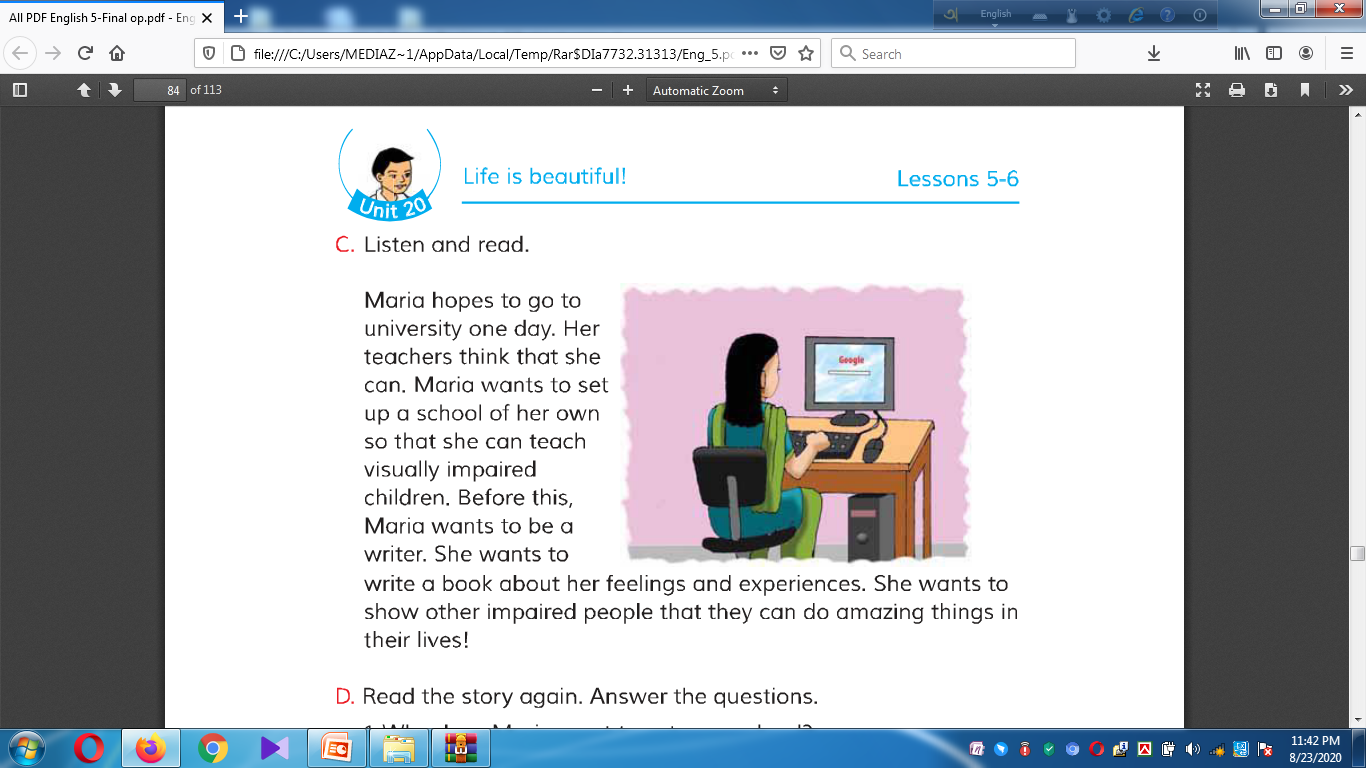 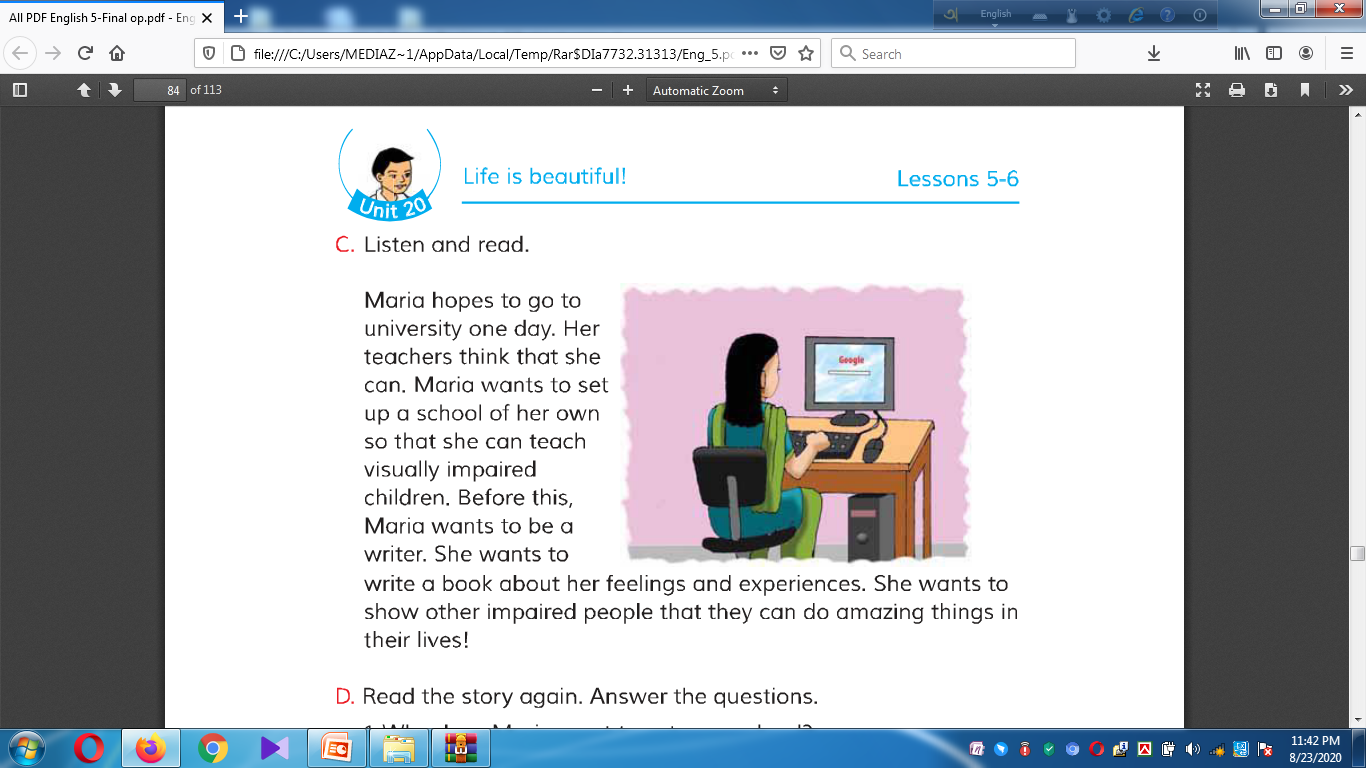 What is your impression about this picture? 
What is Maria doing in the picture?
How can she operate computer?
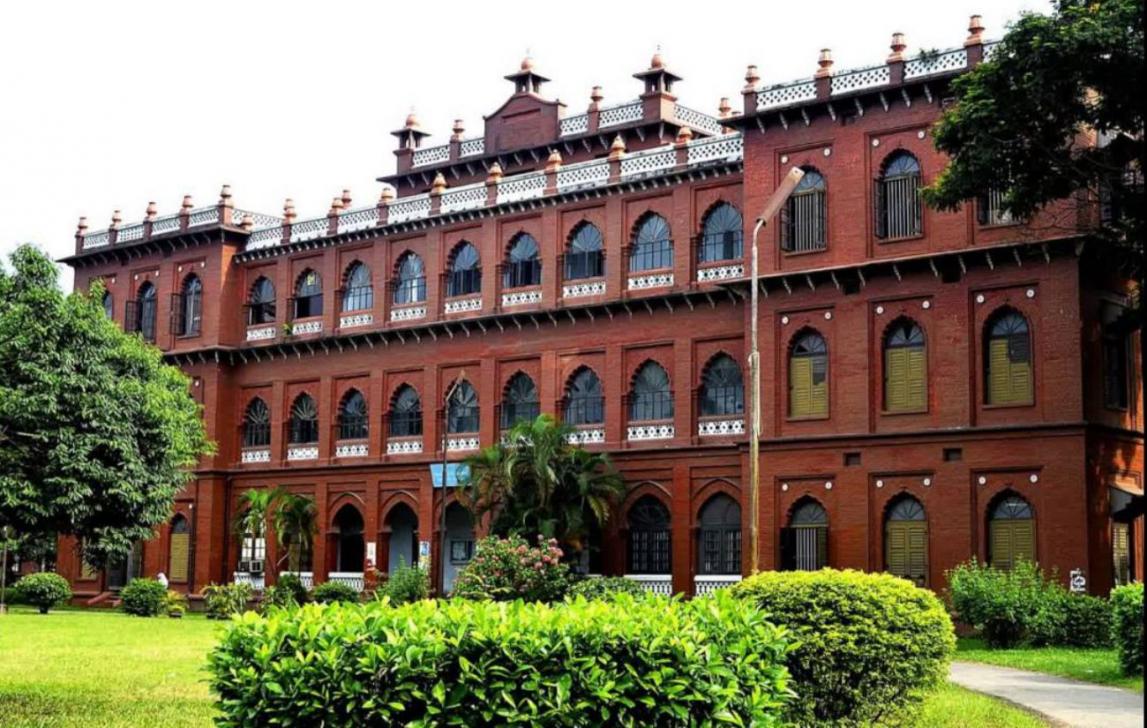 Maria hopes to go to university one day.
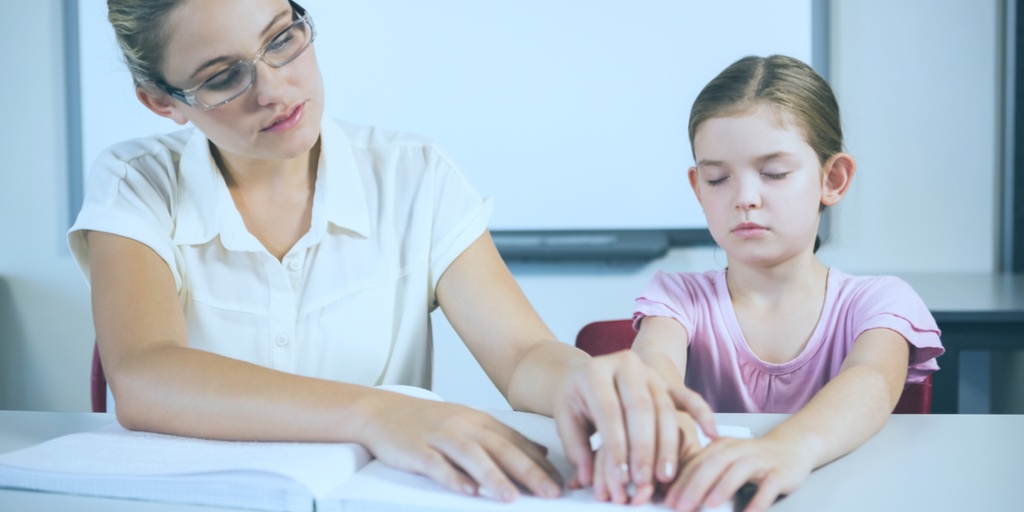 Her teachers think that she can
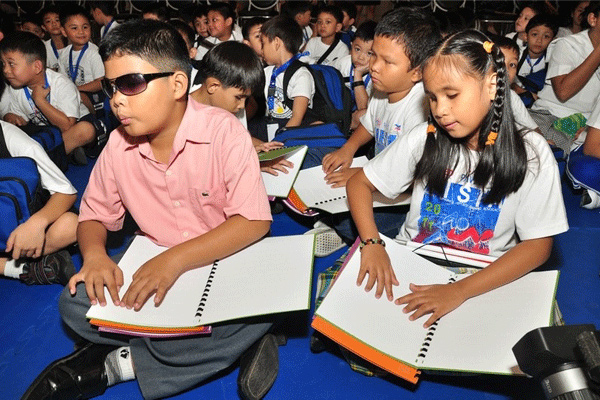 Maria wants to set up a school of her own so that she can teach visually impaired children.
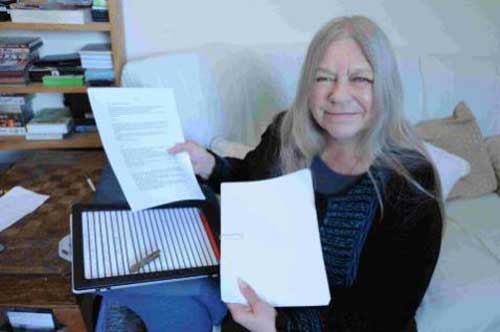 Before this, Maria wants to be a writer.
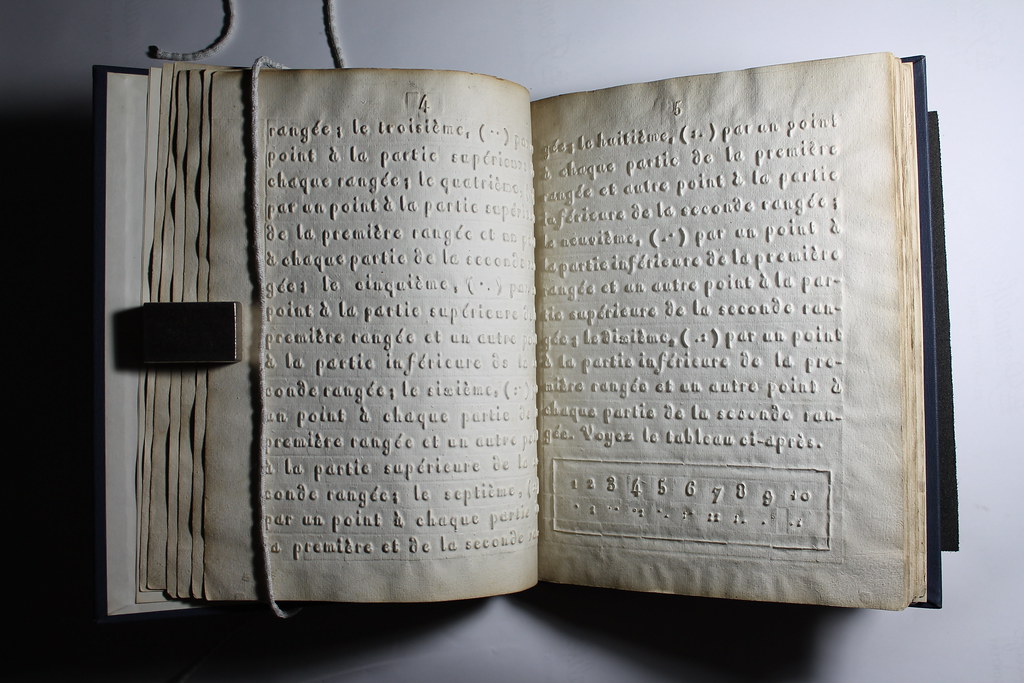 She wants to write a book about her feelings and experiences.
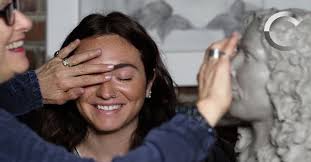 She wants to show other impaired people that they can do amazing things in their lives
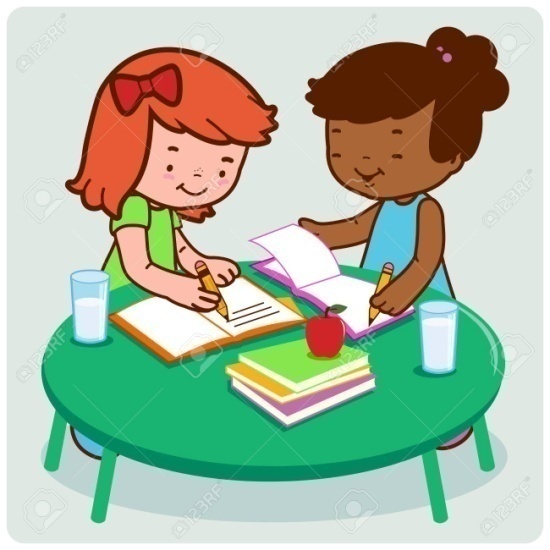 Peer Work
Discuss with your partner and find out the new words.
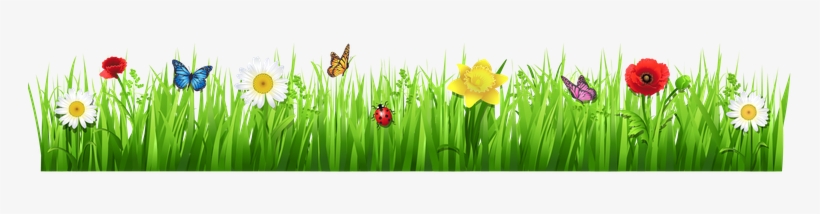 New Words
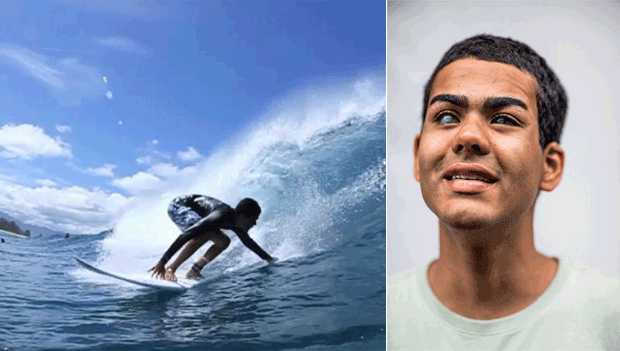 Braille: causing great surprise or wonder
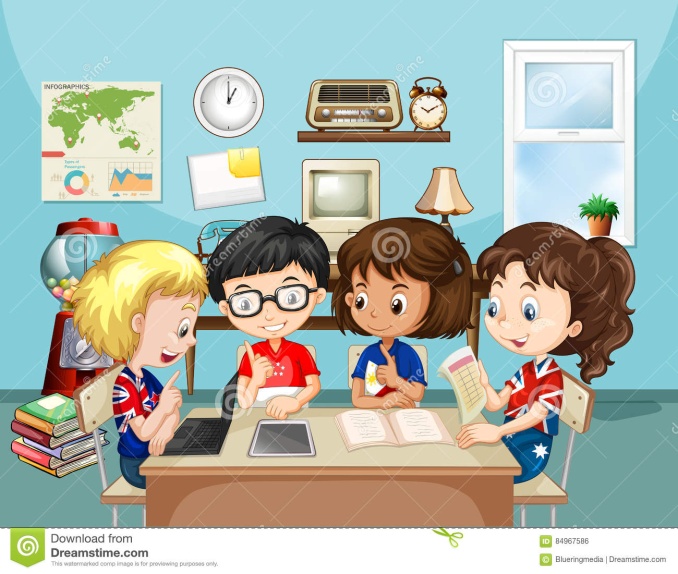 Group Work
Read the text one by one
Checking learning
When I do any mistake you should say ‘stop’
Maria hopes to go to college one day. Her teacher think that she can not. Maria wants to set up a shelter of her own so that she can take visually impaired children. After this, Maria wants to be a writer. She wants to write a story about  her feelings and experiences. She wants to show other impaired people that they can not do amazing things in their lives.
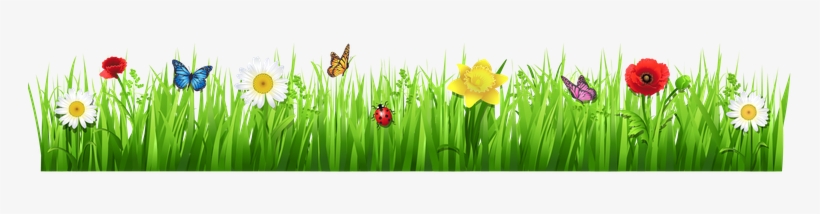 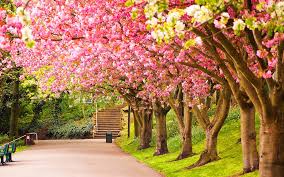 Thank you